PERTEMUAN 6
Komputer Grafis –  perancangan untuk tugas kelompok 
Tugas membuat karya kelompok dengan penguatan audio, image dan movie
Merancang  tampilan presentasi slide dan movie
Mempresentasikan hasil dalam situasi kelas dengan arahan pembimbing
Blog  dan fungsi penyimpan data
Membuat penyebaran data dengan share file atau folder
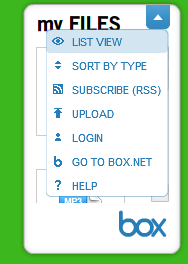 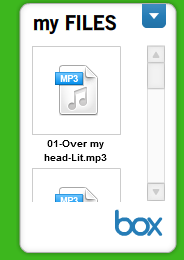 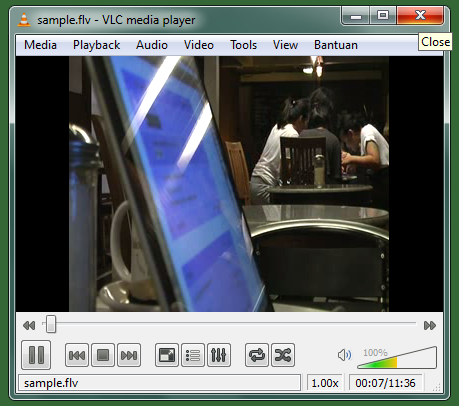 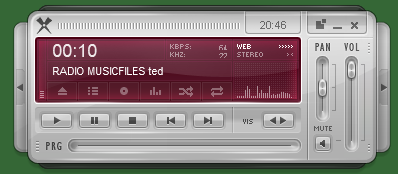 Radioblog www.tedfiles.com  Online Learning  www.gjb3111andi.wordpress.com